Logic, Sets, and Probability
Topic 3
Standards
3.1 – Basic concepts of set theory: subsets; intersection; union; complement
Definition of a Set
In Topic 2, we saw that some sets have special notations
Z: set of integers {…-2,-1,0,1,2, …}
N: set of all natural numbers {0,1,2,3,…}
Q: set of all rational numbers {Z + N + fractions}
R: set of all Real numbers {Z + N + Q + irrationals}
Apart from these special set notations we can have defined sets by listing the elements within set brackets
For example: A = {1,2,3,4,5,6,7}
Defining Sets
The sets don’t just have to be numbers.
They could be shapes, money, people, etc…
We can show different, or smaller, sets by a diagram
For example:
SET A
SET B
F
X
A
1
E
5
B
?
D
V
C
$
Set Notation
A set is Finite if we can count the objects in it, and the counting comes to an end.
S: {4,3,7,5,9,1,2} or {Sam, Ted, Jenny, Sandy}
A set is Infinite if the counting would never come to an end or if the elements are uncountable.
Such as N: {0,1,2,3,4,…}
When using interval notation, we can describe part of a set using () or [].
(-2,3) means all the numbers between -2 & 3, but not including -2 & 3
[-2, 3] means same, but includes -2 & 3
Set Notation (Cont.)
Every number or object in a set is called an element or member of the set.
We use the symbol ∈ to say is an element of
We use the symbol ∉ to say is not an element of
For example: “Write 4 is an element of set T”
4 ∈ T
Subsets
Suppose P and Q are two sets. P is a subset of Q if every element of P is also an element of Q (can be equal to).
We represent this as: P ⊆ Q
For example: P={1,2,3,4,5,6} ⊆ Q={1,2,3,4,5,6,7,8,9}
We say P is a Proper Subset of Q is P is a subset of Q, but is not equal to Q.
We represent this as: P ⊂ Q
For example: P={2,3,4} ⊂ Q={1,2,3,4,5,6}
Union and Intersection
If P and Q are two sets then:
P ∩ Q is the intersection of P and Q and consists of all elements which are in both P and Q.
P ∪ Q is the union of P and Q and consists of all elements which are in P or Q.
For example: if P = {1, 3, 4} and Q = {2, 3, 5}
P ∩ Q = {3}
P ∪ Q = {1,2,3,4,5}
Disjoint Sets
Two sets are Disjoint or Mutually Exclusive if they have no elements in common.
For example:
P & Q are disjoint or mutually exclusive if P = {1, 2, 3, 4} & Q = {5, 6, 7, 8}
P ∪ Q = 
P ∩ Q =
The symbol ∅ = “The empty set”
{1,2,3,4,5,6,7,8}
{∅}
Special Number Sets
Z+: {1,2,3,4,5,…} set of all positive integers
Z-: {-1,-2,-3,-4,…} set of all negative integers
Z ≠ (Z+ ᴜ Z- )
Why?
Because “0” is not included
How can I show this in “set notation”?
Z = (Z+ ᴜ 0 ᴜ Z- )
Homework
Pg. 214-215 in Orange Book “Exercise 7A”
(1 – 9 all)
Showing #’s are rational
Let us show that the following numbers are rational numbers:
0.47   	
 since this decimal can be written in fraction-form, it is therefore a rational number
0.135    	     	   
 since this decimal can be written in fraction-form, it is therefore a rational number as well
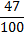 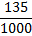 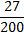 Irrational Numbers
Irrational Numbers cannot be written in the form     where p and q are integers, q ≠ 0.

The set of irrational numbers is denoted by Q’ or I

Because the set of rational numbers are denoted by Q

irrational numbers are the complement of the rational numbers
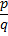 Set Builder Notation
A = {x │ -2 ≤ x ≤ 4, x ∈ Z}


It reads:
“The set of all x such that x is an integer between -2 & 4, where it includes -2 & 4”
What are the elements of this set?
A = {-2, -1, 0, 1, 2, 3, 4}
Such that
The set of all
Set Builder Notation (Cont.)
How will this set notation read?
B = {g │ -3 < g < 9, x ∈ Z}
“The set of all g such that g is an integer between -3 & 9, but not including -3 & 9”
What are the elements? 
A = {-2,-1,0,1,2,3,4,5,6,7,8}
Universal Sets
Universal Set: The set containing all objects or elements and of which all other sets are subsets.
The symbol “U” is used to represent the universal set under consideration
For example: U = {1,2,3,4,5,6,7,8}
If A={1,2,3,4,5} and U={1,2,3,4,5,6,7,8,9,10}
So, A⊆U
Complements of Sets
The symbol for the complement of set A would be shown as: A’
If U = {1,2,3,4,5,6,7,8} and A = {1,3,5,7,8}
So, what would A’  be…?
A’ = {2,4,6}
Example:
If U = Z+   &   B = {all even integers}
B’ =
{All odd integers}
Using Venn Diagrams to Represent sets
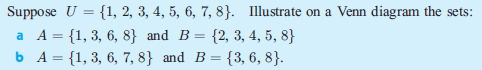 U
U
B
A
A
B
7
2
1
3
1
3
4
6
4
6
7
8
5
8
5
2
Homework (all in the Orange Book)
Exercise 7B
Pg. 216 (1 – 4 all)
Exercise 3C
Pg. 217 (all odd’s)
Exercise 3D
Pg. 221 (1 & 2 all)
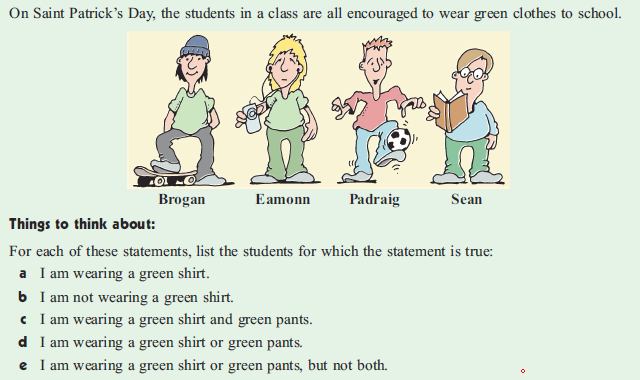 Propositions
Propositions: These are statements which may be true or false.
These may be “Indeterminate” (his eyes are blue)
Would not have the same truth value for all people
Things that are not “propositions”:
Questions
Comments or opinions that are “subjective” are not propositions, since they are not true or false.
Subjective: pertaining to or characteristic of an individual; personal.
For example: “Green is a nice color.”
Truth Values
The Truth Value of a proposition is whether it is True or False.
Examples:
Which of the following statements are propositions? If they are propositions, tell whether they are True/False/or Indeterminate
20 ÷ 4 = 80
25 x 8 = 200
Where is my pen?
Your eyes are blue.
1. Proposition; FALSE
2. Proposition; TRUE
3. Not a propostion
4. Indeterminate
Propositions (cont.)
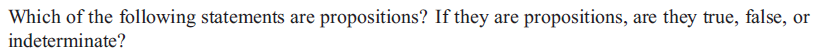 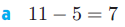 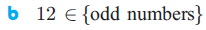 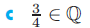 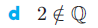 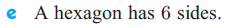 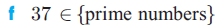 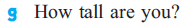 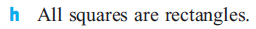 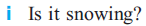 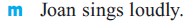 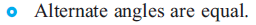 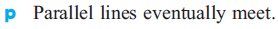 Notation used for Propositions
We represent propositions by letters, such as p, q, and r
For example:
p: It is raining
q: 37 + 9= 46
r: x is an even number
Negation
The Negation of a proposition is the opposite of the proposition.
Take proposition “p: it is raining” for example
To show we are “negating” p, we write {¬p}
Therefore, ¬p = it is not raining
Your turn (tell whether each statement is T/F/Ind):
p = Water is always wet
¬p = Water is never wet
r = The Atlanta Falcons have lost a game
 ¬r = The Atlanta Falcons have not lost a game
Truth Table
If p: It is raining, and ¬p: it is not raining
We can see from these example that
¬p is {false when p is true, and true when p is false}
This information can be represented in a truth table. The first column contains the possible truth values of p , and the second column contains the corresponding values for ¬p
Negation and Venn Diagrams
Example: For U={x|0<x<10,x∈N} and proposition p: x is a prime number, find the truth sets of p and ¬p. 
If P is the truth set of p, then P = {2, 3, 5, 7}. 
The truth set of ¬p is P = {1, 4, 6, 8, 9}. '
The Venn diagram representation is:
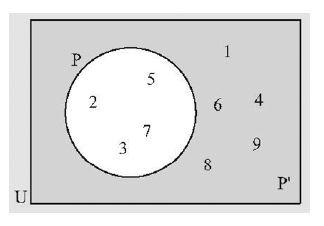 Conjuntion
If two propositions are joined using the word and the resulting proposition is a Conjuction
Such that: If p and q are propositions, p∧q, is used to denote their conjunction
For example: 
p: Eli had soup for lunch
q: Eli had a pie for lunch
p∧q: Eli had soup and a pie for lunch
A conjunction is ONLY true when both p and q are true. 
If either p or q are false, then p∧q is false.
Conjunction (cont.)
The Truth Table shows how a conjunction between p and q would look:
Is only true when both p and q are both true.
Is false when either p or q are false.
Conjunction (cont.)
Disjunction
If two propositions are joined using the word or the resulting proposition is a Disjunction
Such that: If p or q are propositions, p∨q, is used to denote their disjunction
For example: 
p: Frank played tennis today
q: Frank played golf today
p∨q: Frank played tennis or golf today
a disjunction is true when one or both propositions are true.
A disjunction is false when both propositions are false
Disjunction (cont.)
The Truth Table below shows how a disjunction between p and q would look:
Is true when either p or q are true.
Is only false when both p and q are both false.
Exclusive Disjunction
The exclusive disjunction is only true when only one of the propositions is true.
The exclusive disjunction of p and q is written as: p⊻q
For example:
p: Sally ate cereal for breakfast
q: Sally ate toast for breakfast
p⊻q: Sally ate cereal or toast for breakfast, but not both.
We describe p⊻q as:
 “p or q, but not both” or 
“exactly one of p or q”
Exclusive Disjunction (cont)
The Truth Table below shows how a disjunction between p and q would look:
Is false when both p and q are both true or false.
Is true when only one of p or q are true.
Problem Solving with Venn Diagrams
A squash club has 27 members. 19 have black hair, 14 have brown eyes, and 11 have both black hair and brown eyes.
Place this information on a Venn Diagram.
Find the number of members with:
Black hair or brown eyes
Black hair, but not brown eyes
Prob. Solving w/ Venn Diagrams (cont)
Let Bl represent the black hair set and Br represent the brown eyes set.
(a)+(b)+(c)+(d) = 27
(a)+(b) = 19
(b)+(c) = 14
(b) = 11

What is Bl ∪ Br = ?
Why isnt is 19 + 14?
What is Bl ∩ ¬Br?
(a) + (d) = ?
Bl
Br
(a)
(b)
(c)
(11)
(3)
(8)
(22)
(d)
(5)
(8)
Prob. Solving w/ Venn Diagrams (ex)
A platform diving squad has 25 members. 18 members dive from 10 m and 17 who dive from 5 m. How many dive from both platforms?
T
F
(a)
(b)
(c)
(10)
(7)
(15)
Homework
All of these problems are in the ORANGE BOOK
pg. 233 Ex 8A.1 
{2 (c-g), 3, 4 (b-d)}
Pg. 235 Ex. 8A.2 
{1 (a & b), 3, 4}
Pg. 236 Ex. 8B.1 
{2, 3 (a)}
Pg. 238 Ex. 8B.2 
(3 & 4)
Group Activity Venn Diagram
A city has 3 football teams A, B, & C in the national league. In the last season, 20% of the city’s population went to see team A play, 24% saw team B, and 28% saw team C. Of these, 4% saw both A & B, 5% saw both A & C, and 6% saw both B &C. 1% saw all three teams play.
Using a Venn diagram, find the percentage of the city’s population which:
Saw only team A play
Saw team A or team B play but not team C
Did not see any of the teams play
Implications
If two propositions can be linked with “If…,then…”, then we have an implication. The implicative statement “if p then q” is written p⇒q and reads “p implies q”.
p is called the antecedent and q is called the consequent
For example:
p: It will rain on Sunday
q: The Falcons will win
p⇒q: If it rains on Sunday, then the Falcons will win
Implications (cont.)
In a nutshell:
p⇒q is only false if p is true, but q is false
Only False, when p is true and q is false
Truth Values of Implications
Using the propositions from the last slide, I have created a Truth table that shows us how to determine the truth values of “If…,then…” statements.
Equivalences
If two propositions are linked with “if and only if ”, then we have an equivalence.
The equivalence p if and only if q is written as p⇔q
True when propositions have same truth value
False when either p or q is false
Equivalence (cont.)
This is the reason why an equivalence is only true when both have the same truth value:
Implication Truth Table
Lets construct a Truth Table:
p⇒¬q
¬p⇒¬q
p⇒(p∧q)






(p∨q)⇒(p∧q)
p⇔q
(p∧q) ⇔ (p∧q)
Truth Tables w/ 3 propositions
1. (p ∨ q) ∧ r
2.(p ∨ q) ⇒ (p ∧ ¬r)
Converse
The converse of the statement p⇒q is the statement q⇒p.

			


For example:
p: The sun is shining	q: I will go swimming
p⇒q: If the sun is shining, then I will go swimming
q⇒p: If I go swimming, then the sun is shining.
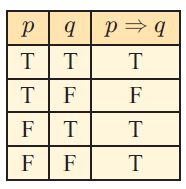 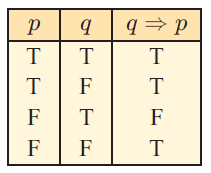 Inverse
The inverse of the statement p⇒q is the statement ¬p⇒¬q. 

			


For example:
p: The sun is shining	q: I will go swimming
p⇒q: If the sun is shining, then I will go swimming
¬p⇒¬q: If the sun is NOT shining, then I will NOT go swimming
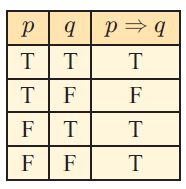 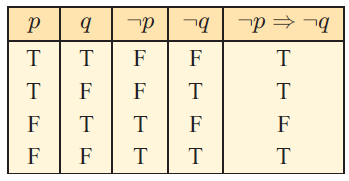 Contrapositive
The contrapositive of the statement p⇒q is the statement ¬q⇒¬p.

			

For example:
p: The sun is shining	q: I will go swimming
p⇒q: If the sun is shining, then I will go swimming
¬q⇒¬p: If I do NOT go swimming, then the sun is
		     NOT shining.
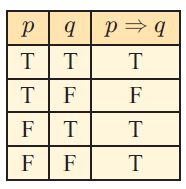 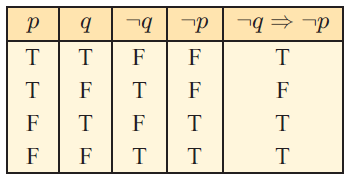 Homework
Pg. 540 (2 all,6(only a),7(only a)) & 4 (b,c,f)
Pg. 542 [1(b,c), 2(a), 3(b)]
Pg. 544 (2,3 all) & [4(a-d), 6(a)]
Pg. 546-547 (1&2 all)
Tree Diagrams
A sample space U is the set of all possible outcomes of an experiment. 
It is also referred to as the universal set
Can help us generate all of the possible outcomes of a situation.
For example:
Draw a tree diagram to represent the total possible outcomes of flipping two different coins
Draw a tree diagram of selecting marbles from a bag containing many different red and yellow marbles.
Draw a tree diagram of rolling a die and tossing a coin.
Theoretical Probability
This is a mathematical or theoretical probability that is based on what we theoretically expect to occur.
In general, when each event in an experiment is equally likely to occur, the probability of event A occurring is:
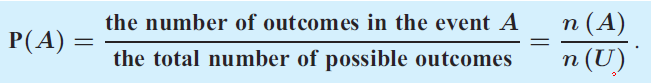 Theoretical Probability (cont.)
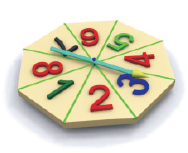 Complementary Events
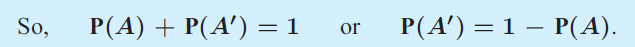 Complementary Events (Cont.)
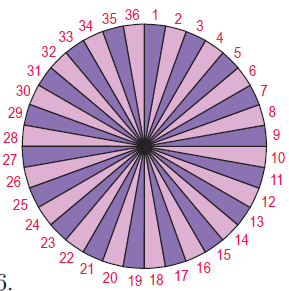 Independent Events
Dependent Events
Combined Events
Combined Events (cont.)
A
B
Mutually Exclusive or Disjoint Events
A
B
Mutually Exclusive Events (cont.)
Of the 31 people on a bus tour, 7 were born in Scotland (S), and 5 were born in Wales (W).
Are S and W mutually exclusive events?
If a member of the tour is chosen at random, find the probability that he or she was born in:
Scotland

Wales

Scotland or Wales